DYDAKTYCZNY BLENDER
SPOTKANIE 2
Wiem, że nic nie wiem i … działam dalej, czyli praca z oporami tutee.
Wioletta Dziarnowska
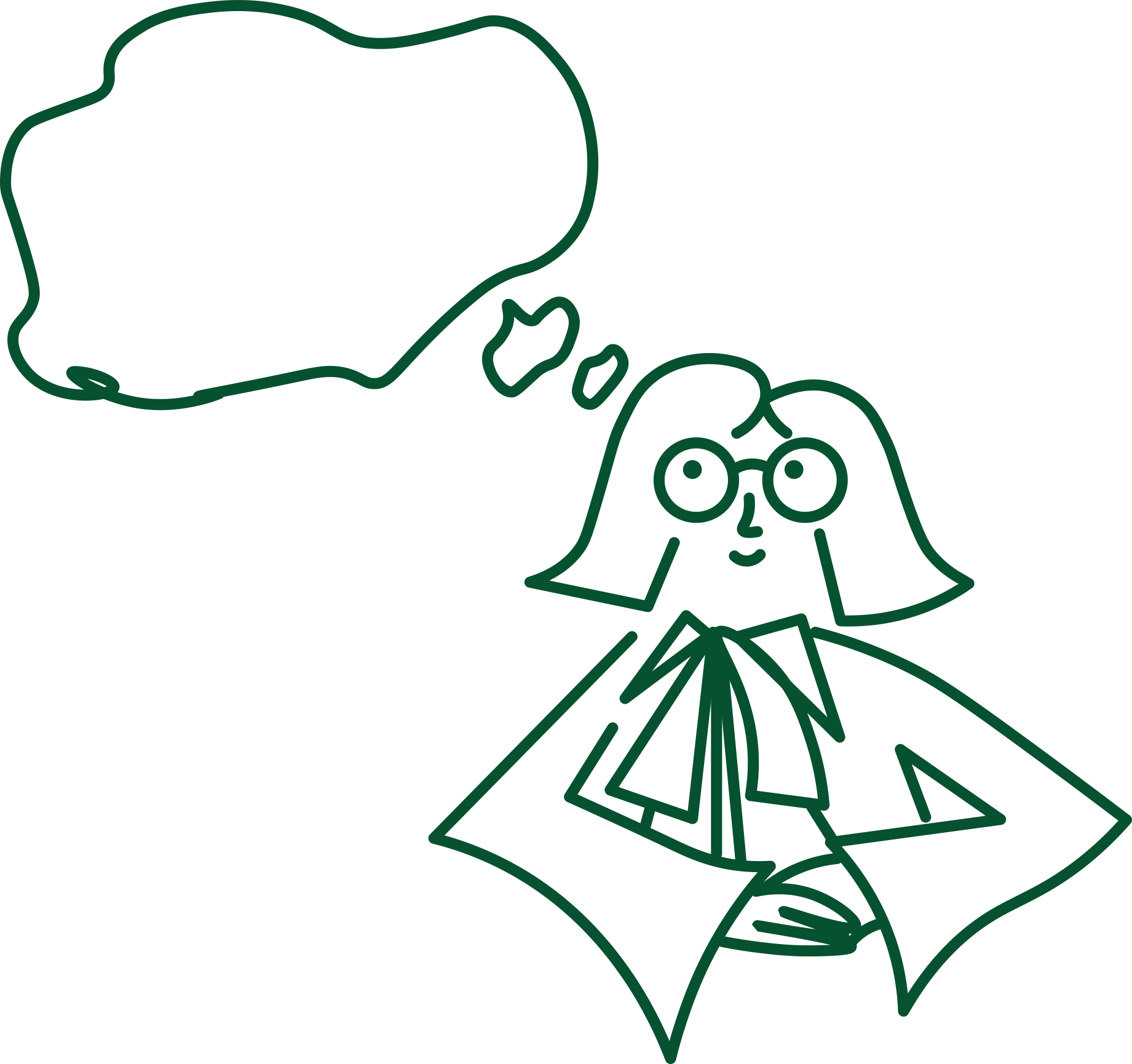 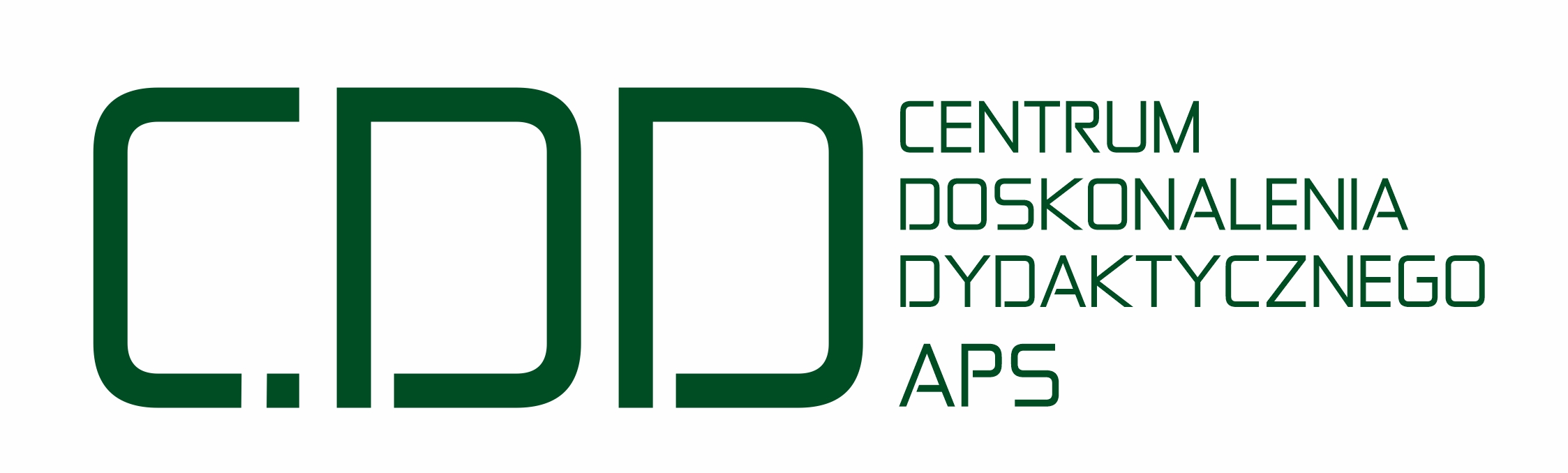 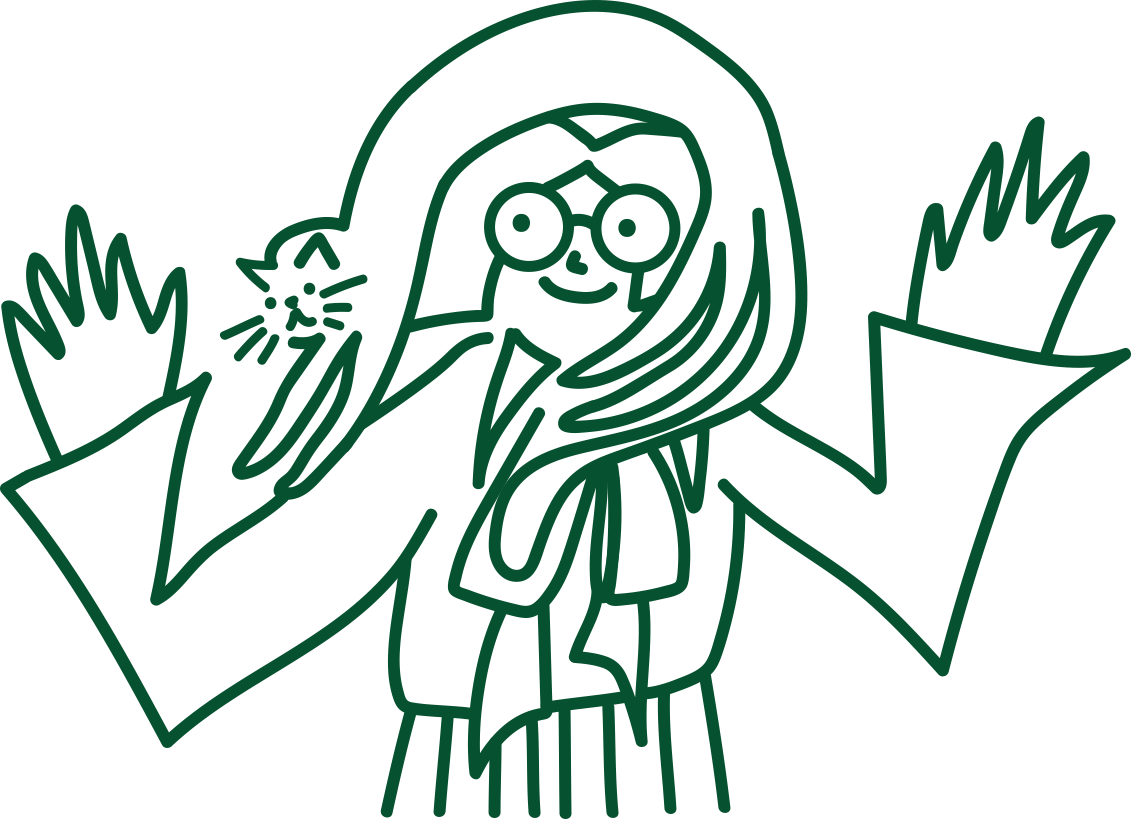 Przed CZYM opory???
Przed:

- WZMOŻONĄ PRACĄ
- SAMODZIELNOŚCIĄ
- OTWIERANIEM SIĘ
- SYSTEMATYCZNYM DZIAŁANIEM 
- PODJĘCIEM WIĄŻĄCEJ DECYZJI
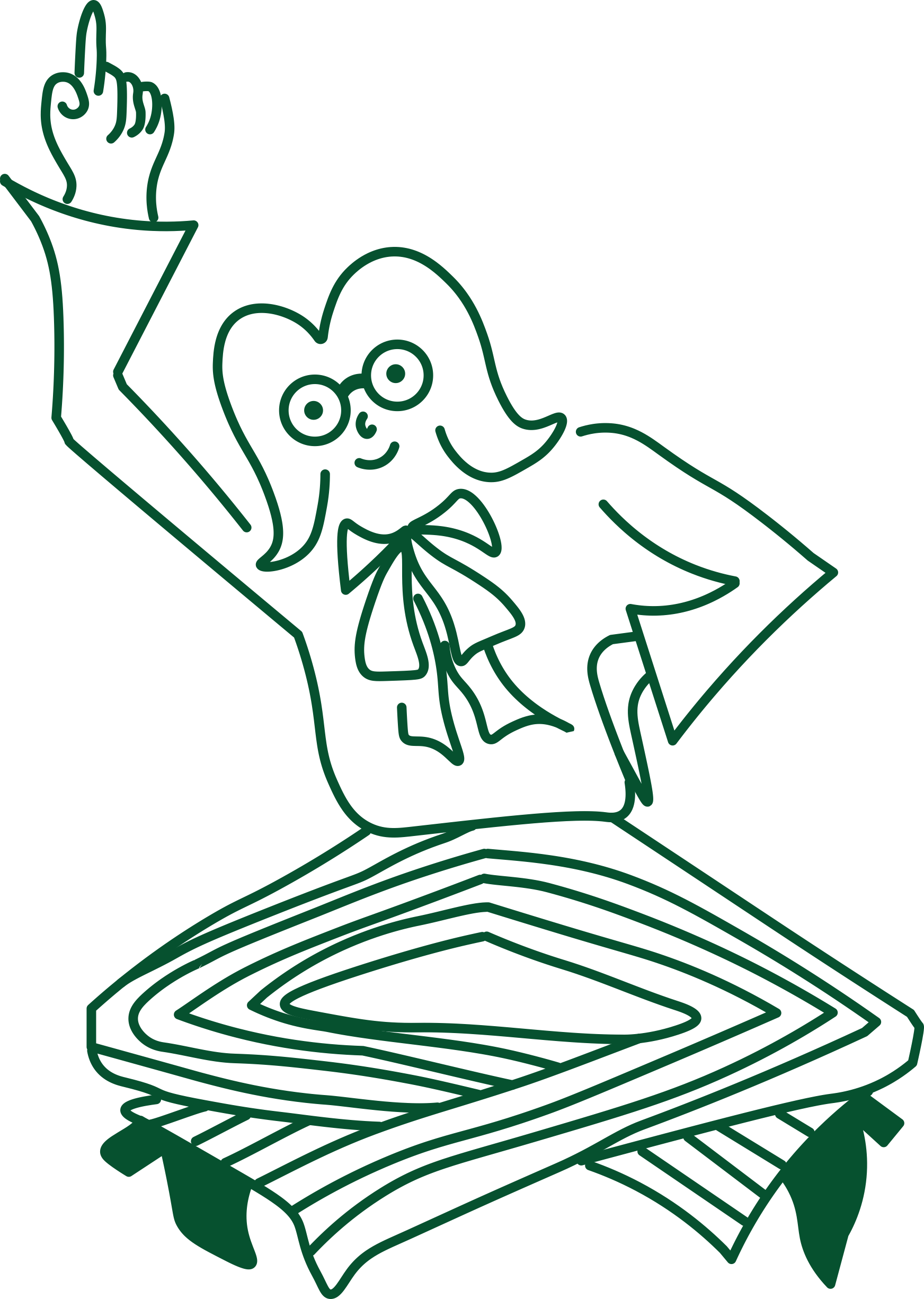 Przed  KIM opory???
Przed:

- NAUCZYCIELEM, KTÓRY JEST PRZYJAZNY
- MENTOREM, KTÓRY PYTA O WLASNE ZDANIE TUTEE
- DOROSŁYM, KTÓRY DOCENIA INNEGO DOROSŁEGO
- PARTNEREM, KTÓRY SZANUJE DECYZJE TUTEE
Bariery zewnętrzne – identyfikacja
Pytania: 

Co z zewnątrz powstrzymuje Cię przed startem? 
Co i kogo musisz wziąć pod uwagę przy osiąganiu tego celu? 
Co było barierą w przeszłości, kiedy próbowałeś osiągnąć podobną rzecz? 
Co jest tu najmocniejszą przeszkodą? 
Czego w świecie nie ma, co jest Ci potrzebne?
Bariery wewnętrzne – identyfikacja
Pytania: 
Co czujesz, kiedy myślisz o tym celu? Jak reaguje Twoje ciało? 
Co jest tego przyczyną? Jakie przekonanie lub wspomnienie? 
Co w tym wyzwaniu wywołuje w Tobie napięcie lub stres? Poobserwuj się chwilę. 
Jakie korzyści masz z tego, że zmiana nie zachodzi? Co byś stracił/a gdybyś osiągnął ten cel? 
Z jakimi ważnymi dla Ciebie wartościami to się kłóci?
Strategie przezwyciężania oporu 1
I STRATEGIA – Z PRZESZŁEGO DOŚWIADCZENIA Bardzo często mamy wypracowane sposoby radzenia sobie w danych trudnych momentach. Przypomnienie sobie przez tutee podobnej do aktualnego problemu sytuacji i jego/jej reakcji w niej może doprowadzić do konkretnego rozwiązania albo dodać mu/jej pewności siebie. Jest to sposób na wzmocnienie tutee. 

Pytania: 
Jak poradziłeś sobie z podobnym problemem kiedyś? 
Co było dla Ciebie momentem przełomowym  w tamtej sytuacji? 
Co konkretnie zrobiłeś, by przełamać lęk/ niechęć/ opór? 
Jak się czułeś po przezwyciężeniu tego?
Strategie przezwyciężania oporu 2
II STRATEGIA – ODWRÓCONA BURZA MÓZGÓW Polega na zaproszeniu tutee do wyobrażenia sobie najgorszego scenariusza i jego konsekwencji. 

Pytania: 

Co najgorszego może się tu wydarzyć? Wymień min pięć możliwych najgorszych konsekwencji czarnego scenariusza 
Jak to na Ciebie wpłynie? Na innych? 
Które konsekwencje są mało prawdopodobne? Które możliwe? 
Jak możesz przeciwdziałać tym możliwym?
Strategie przezwyciężania oporu 3
III STRATEGIA – WYJRZENIE POZA MUR W przypadku przeszkód wewnętrznych często tutee jest bardzo trudno określić, co jest barierą. Tutor może zaprosić klienta do ćwiczenia, w  którym w „quasilaboratoryjnych” warunkach zmierzy się z tym, co go blokuje. 
Pytania: 
Mam dla Ciebie propozycję. Wyobraź sobie, że jesteś w tej problematycznej dla Ciebie sytuacji. Daj sobie kilka minut na jej przeżycie.  
Co czujesz? 
Jak reaguje Twoje ciało? 
Jakie myśli przychodzą Ci do głowy?  
Określ teraz, na czym Twoja blokada/obawa polega. 
Jaki pomysł na wybrnięcie ma Twoja głowa? 
Co podpowiada serce? 
Czego chce ciało?
Strategie przezwyciężania oporu 4
IV STRATEGIA – WĘDRÓWKA W IDEALNYM ŚWIECIE Jest to strategia, która ma na celu wzmocnienie marzenia tutee i wzbudzenie tym samym większej odwagi do realizacji celu pomimo przeszkód. 
Pytania: 
Wyobraź sobie, że masz wszystkie środki, by zrealizować ten cel – wspierających ludzi, wystarczająco pieniędzy, sił, inwencji i czasu. Co byś zrobił w tak idealnych okolicznościach? 
Jeśli miałbyś pewność, że Ci się to uda to co byś zrobił? 
Wyobraź sobie, że ktoś zajął się tym problemem. Co teraz myślisz o zrealizowaniu tego marzenia?